Society of Thoracic SurgeonsGeneral Thoracic Surgery Database Monthly Webinar
August 14, 2024
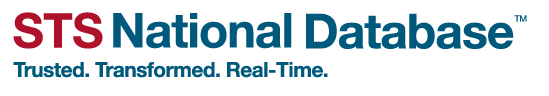 Agenda
Welcome and Introduction
STS Updates 
Introducing the STS Data Manager Collaborative
Fall 2024 Reporting Updates
Educational Updates (Ruth Raleigh, GTSD Consultant)
Q&A
STS Updates
August Training Manual to be posted no later than Friday 8/16

Fall 24 Harvest close is scheduled for September 6th
Surgery dates 7/1/2021 – 6/30/2024
First report containing all version 5.21 data
Opt out date is September 10th

STS Data Manager Collaborative now Open
Data Manager Collaborative (DMC)
Formerly the Data Manager Mentorship Program
Benefits of participation 
How do I sign up? 
https://www.sts.org/form/sts-nd-data-manager-collaborativ
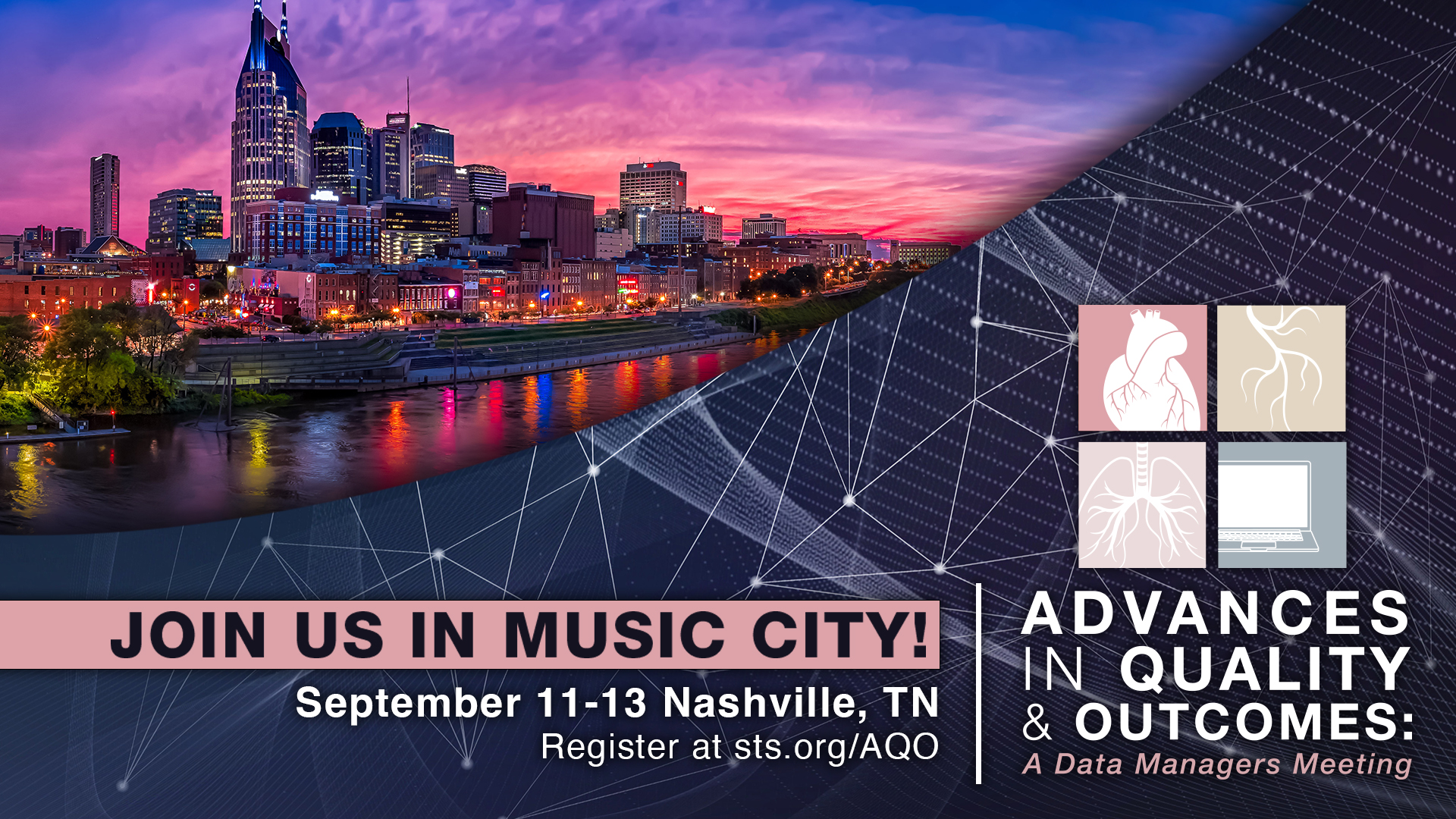 [Speaker Notes: Thoracic Session will be held on Wednesday, Sept 11.  at Lowes Nashville Hotel at Vanderbilt Plaza]
AQO Registration Now Open
AQO Pricing (In-Person and Virtual)
In-Person Pricing
Virtual Pricing
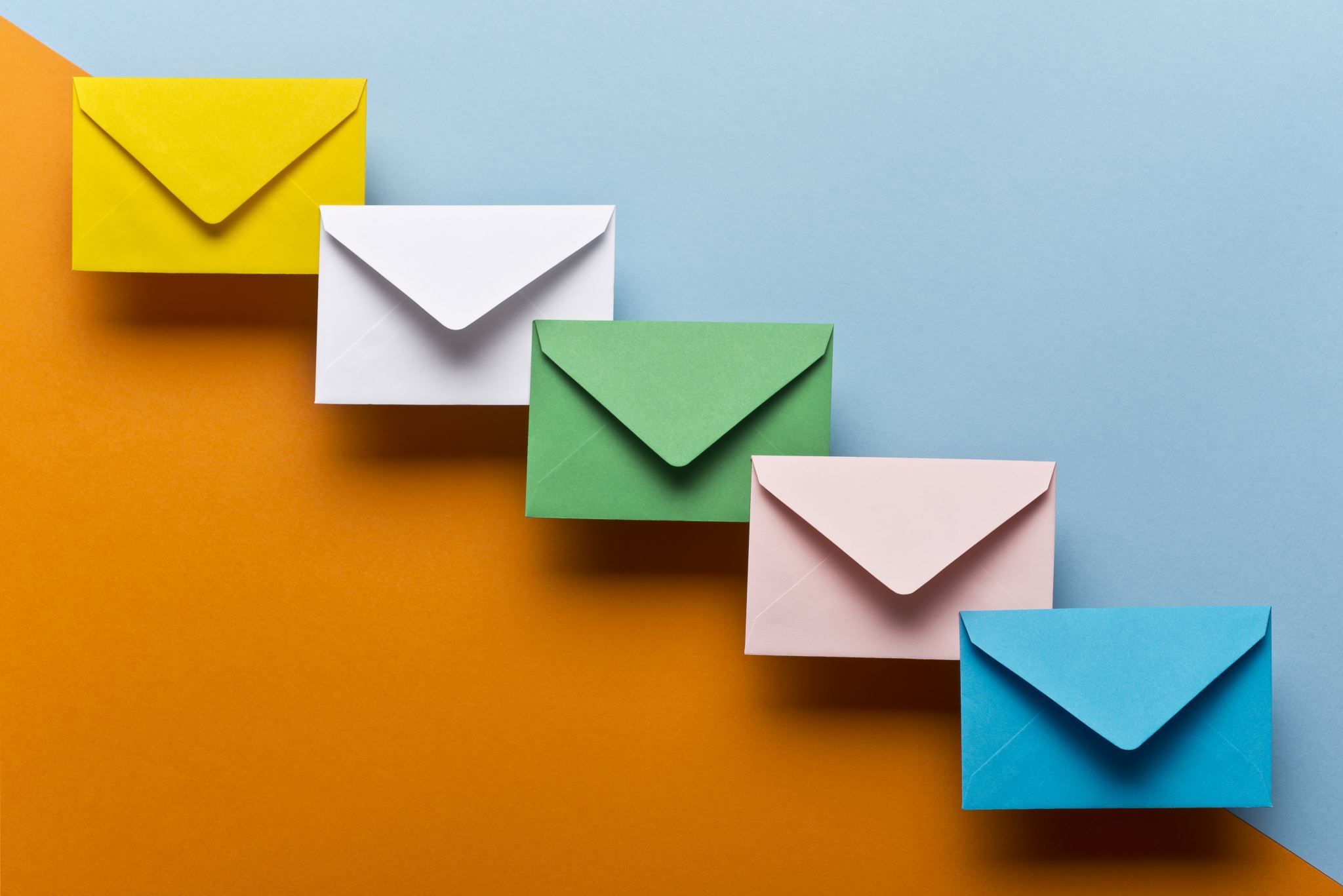 AQO ASK:
WE NEED YOUR PFT REPORTS
Please submit examples to rraleigh@sts.org

WE NEED PATHOLOGY REPORTS
Please submit examples to rraleigh@sts.org
Fall 2024 Reporting Updates
Implementation of revised risk models 
Resection for Primary Lung Cancer
Esophagectomy
Lobectomy for Lung Cancer Risk Model results will no longer be reported out
Lobectomy legacy reports will remain 
STS and NIS Comparison Outcomes reporting will utilize Resection population
Removing the Required Fields Criteria
No more required fields – what does this mean?
Required fields were implemented in the beginning of GTSD due to issues with data completeness
If a record has missing data for one or more of the required fields, the record is not accepted into analysis
Risk model eligible records have been excluded due to missing Primary Payor, TIN, Tracheal Data, Hiatal Hernia Data, etc.
GTSD Task Force reviewed the Required fields and made the decision to remove this criteria beginning with the Fall 2024 Harvest analysis
Align with other STS Databases 
Ongoing discussions regarding risk model variable missing data thresholds
No more required fields – what does this mean?
If these are no longer “REQUIRED”, do I still need to collect these data?
YES, per your STS Contract, you agree to collect complete and accurate data
Some of these required fields are risk model variables – you want to ensure your patients are being analyzed with the appropriate risk! 
In instances of imputation, patients are assigned the lowest possible risk 

Next steps include updating Validation checks within the IQVIA platform (Critical errors, Errors, Warnings)
Participants will be notified on when these updates will be implemented into the IQVIA platfrom.

Analysis Overview documentation will be updated reflect these reporting changes
Updated Overview will be posted along with the release of the Fall24 reports
Resection for Primary Lung Cancer
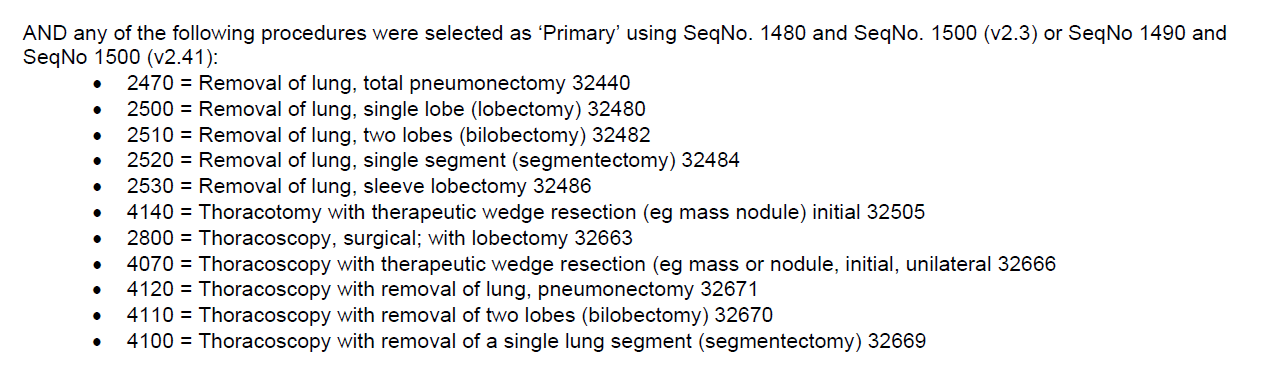 Resection for Primary Lung Cancer Revised Model Variables
Esophagectomy for Primary Esophageal  Cancer
Category of Disease – Primary (CategoryPrim) from list below:
680 = Esophageal cancer-lower third (150.5, C15.5)
690 = Esophageal cancer, middle third (150.4, C15.4)
700 = Esophageal cancer, upper third (150.3, C15.3)
710 = Esophageal cancer, esophagogastric junction (cardia) (151.0, C16.0)
 
AND any of the following procedures were selected as Primary Procedure using ‘Primary’ and SeqNo 1480 in v5.21: 
3320 = Transhiatal-Total esophagectomy, without thoracotomy, with cervical esophagogastrostomy (43107)
3330 = Three hole-Total esophagectomy with thoracotomy; with cervical esophagogastrostomy (43112)
3340 = Ivor Lewis-Partial esophagectomy, distal two-thirds, with thoracotomy and separate abdominal incision (43117)
3350 = Thoracoabdominal-Partial esophagectomy, thoracoabdominal approach (43122)
3360 = Minimally invasive esophagectomy, Ivor Lewis approach (43287)
3370 = Minimally invasive esophagectomy, Abdominal and neck approach (43286)
4190 = Minimally invasive three-hole Esophagectomy (43288)
Esophagectomy for Primary Esophageal Cancer Revised Model Variables
STS Education Ruth Raleigh (GTSD Consultant)
July FAQ Updates
GTSD Quality Improvement Series
ACSD Kicked off their first QI series in April of 2023
Initial project was to reduce vent times for isolated CAB

Now it’s OUR turn!!
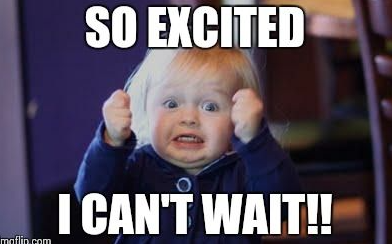 GTSD Quality Improvement Series
GTSD Project: Readmission for Minimally Invasive Lobectomy for Clinical and Pathological Stage I Lung Cancer Patients (Secondary Metric LOS)

High Level Goals:
Show the value of the database outside of reports and star ratings
Decrease Cost
Make Data Actionable
Be Part of a National Team Effort
Highlight the Importance of the Data Manager Role
GTSD Quality Improvement Series
Kick-Off Call Tentatively Scheduled for August 29th @ 3pm EST
Task Force To-Do’s
Discuss Mirroring “Exceptional Risk Exclusion”Process of ACSD for GTSD Patients
Discuss Entry of Pediatric Patients into GTSD
Discuss Management of Patients with “Incidentally” Therapeutic Resections

Next scheduled to meet on 8/26 @ 7pm EST
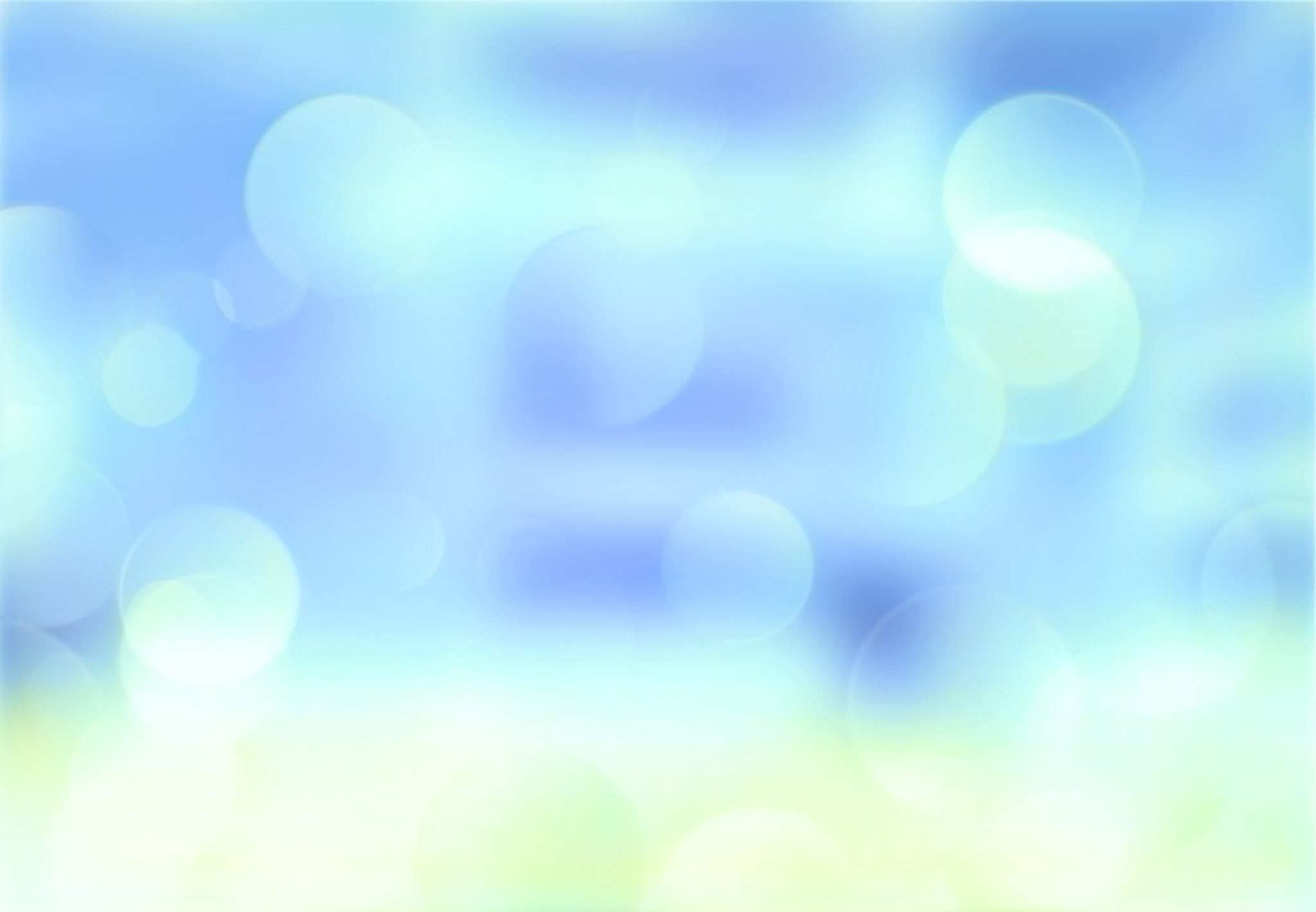 Open Discussion
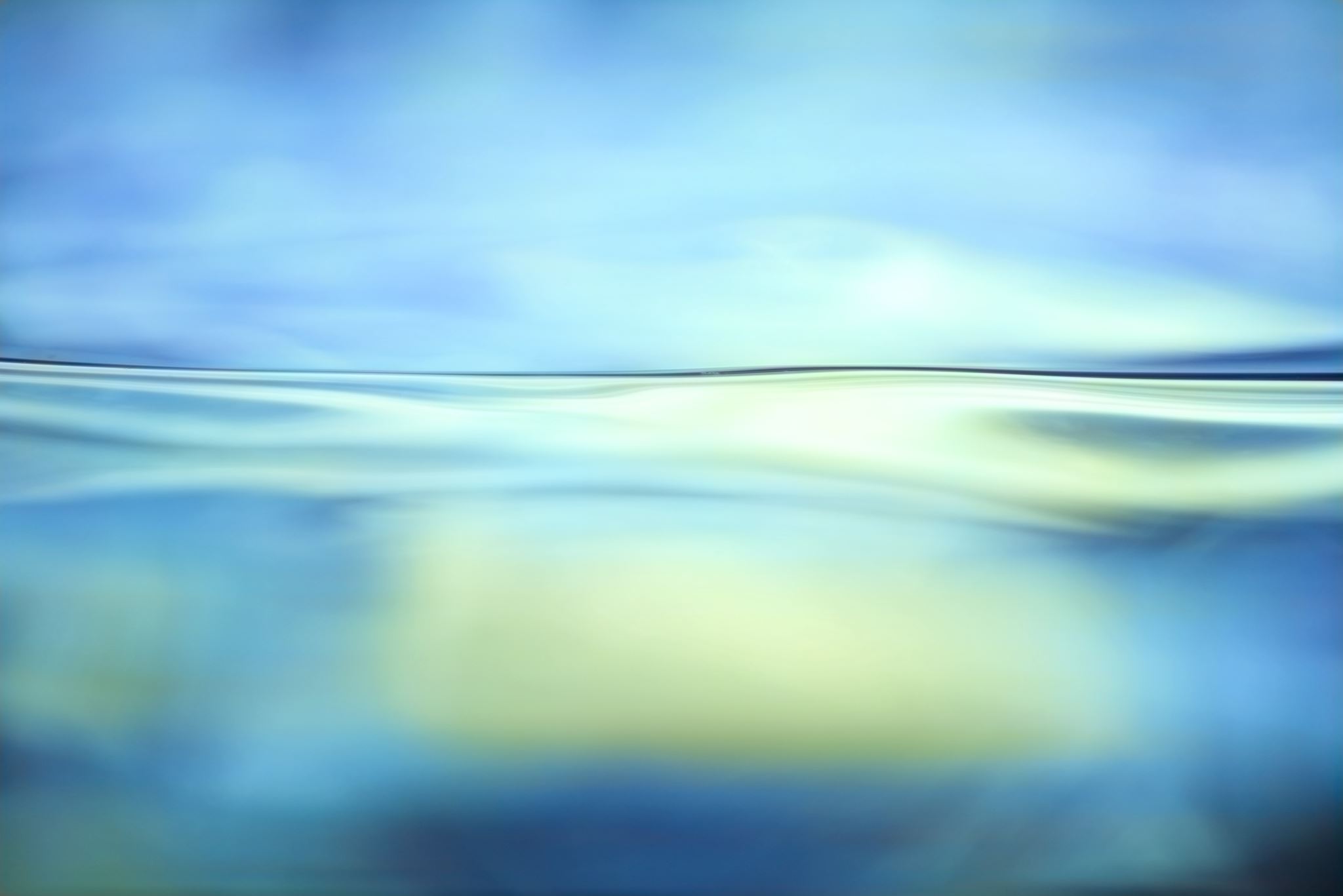 Upcoming GTSD Webinars
Contact Information
This Photo by Unknown author is licensed under CC BY-SA.
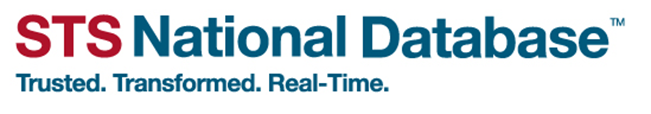 THANK YOU FOR JOINING!